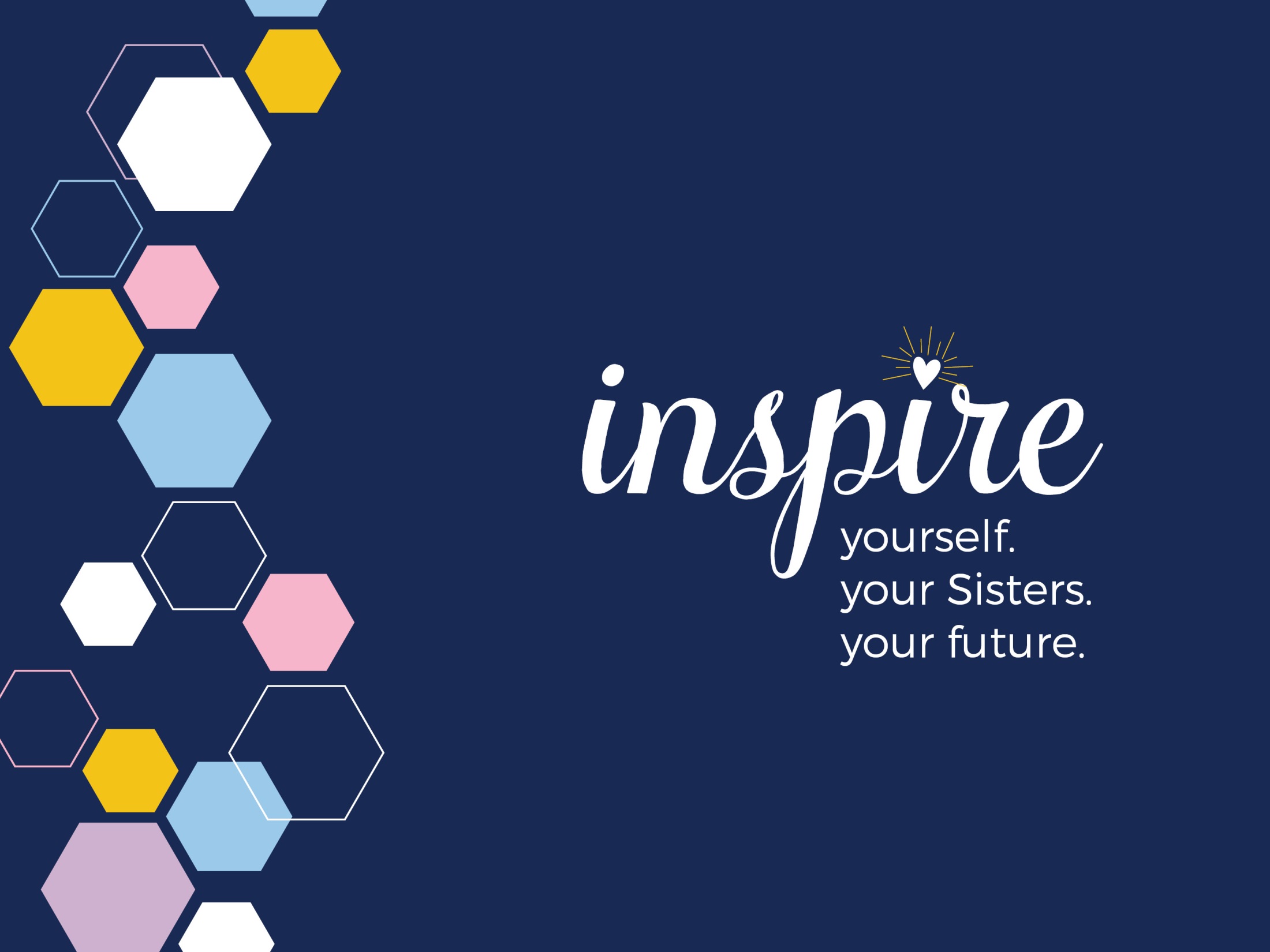 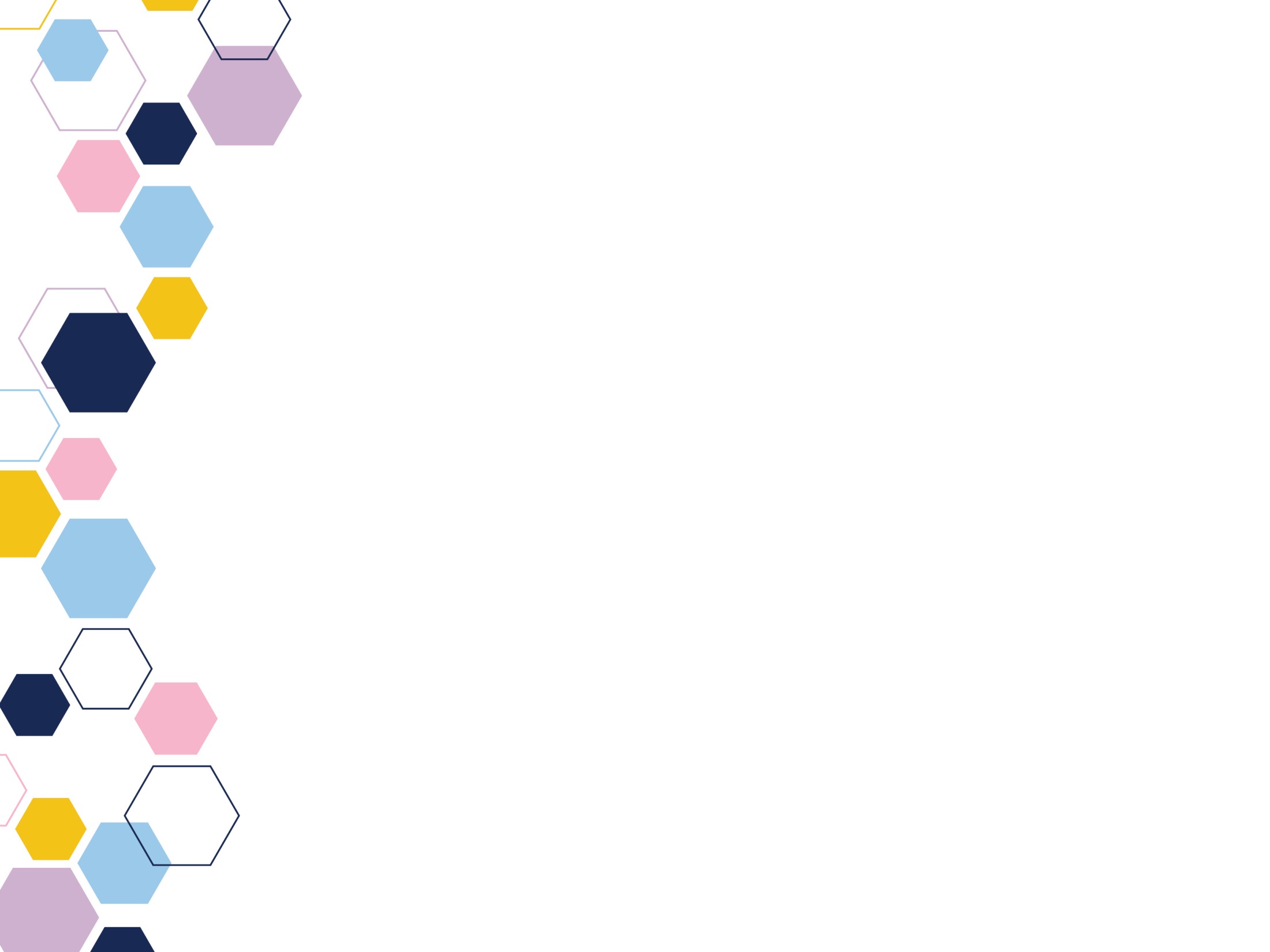 Differences vs. Divisiveness
A Guide to Understanding and Discussing your Values in a Political World
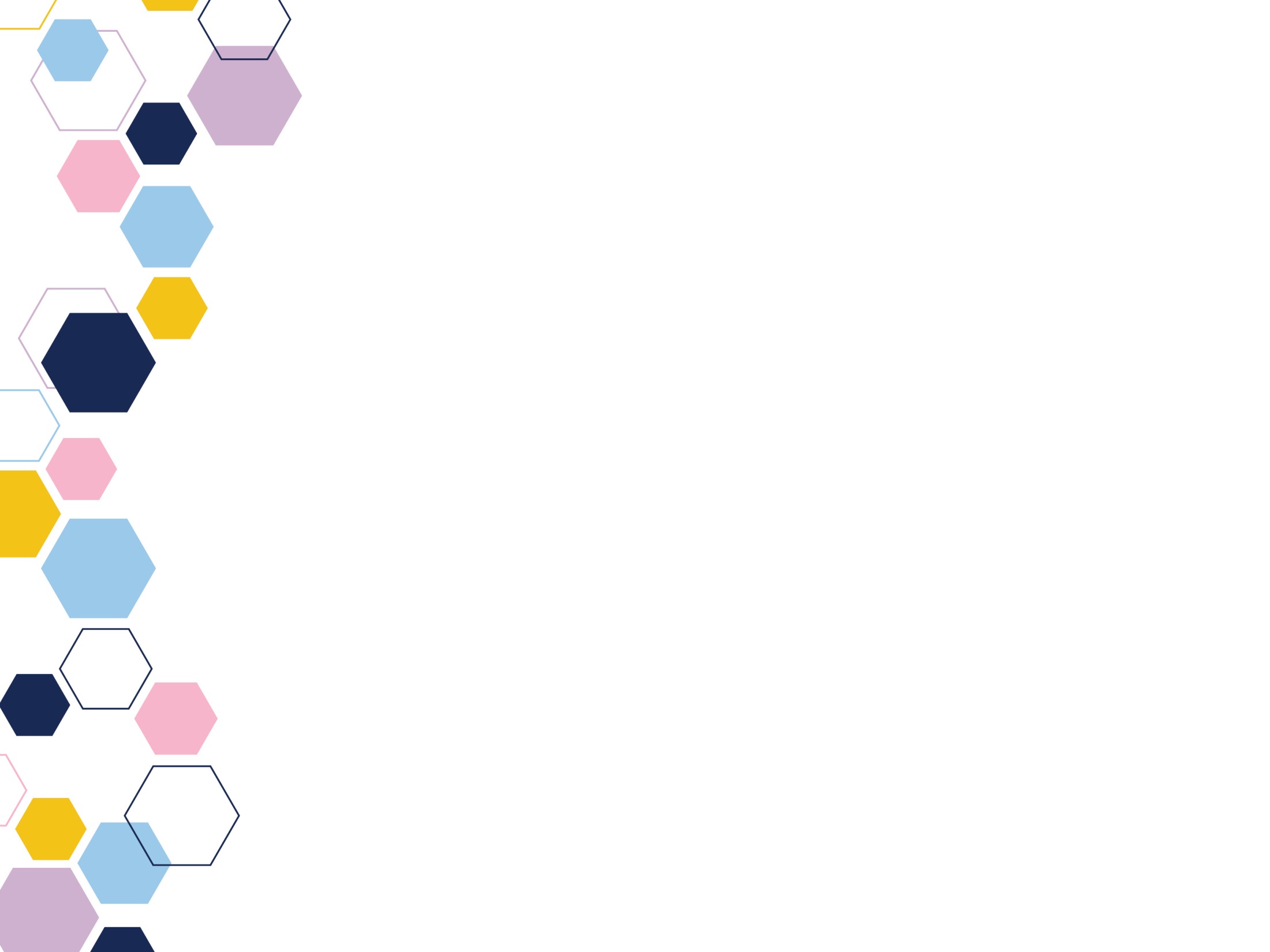 What does socio-political mean?
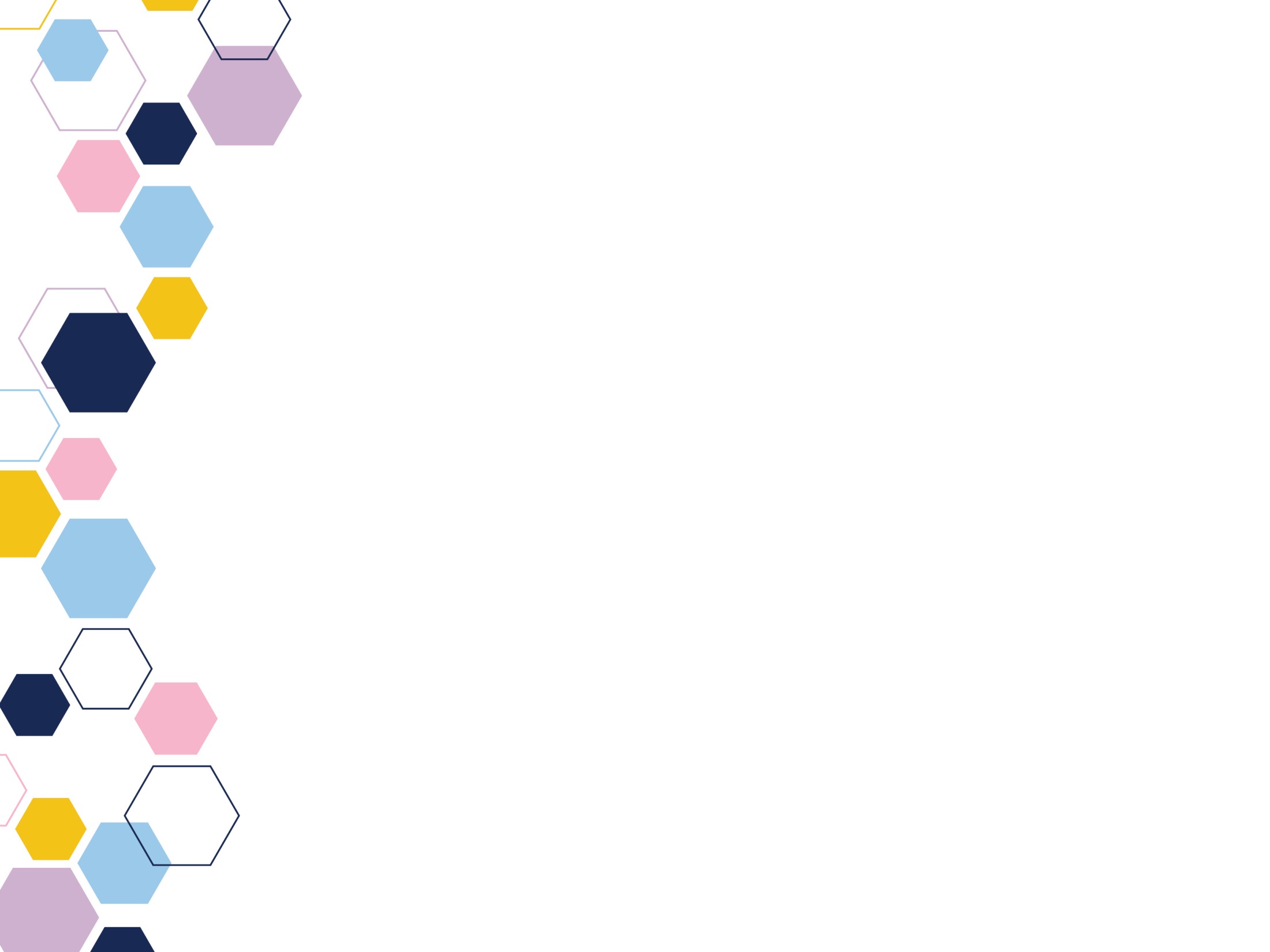 Ground Rules
Examples:
Listening to understand 
Giving your full attention (phones put away!)
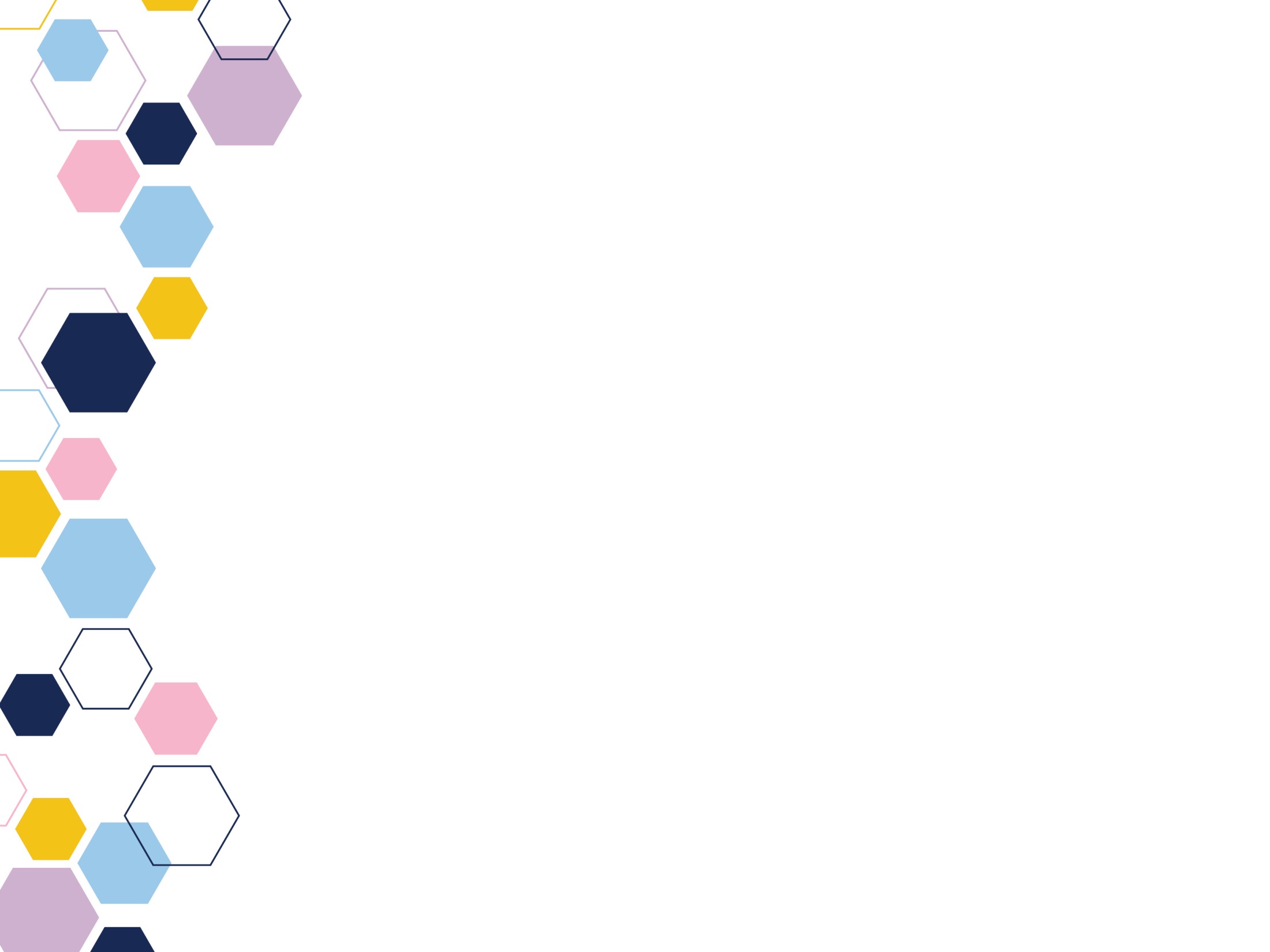 Our Values and Social Issues
Economic Issues: employment/unemployment, minimum wage

Education: access to, funding for, loan forgiveness, education funding 

Housing: homelessness, access to affordable housing

Human Rights: equitable treatment regardless of identities (race, gender, disability, etc.)

Justice System: federal prison system, bail/bond process

Public Health: access to/funding for healthcare
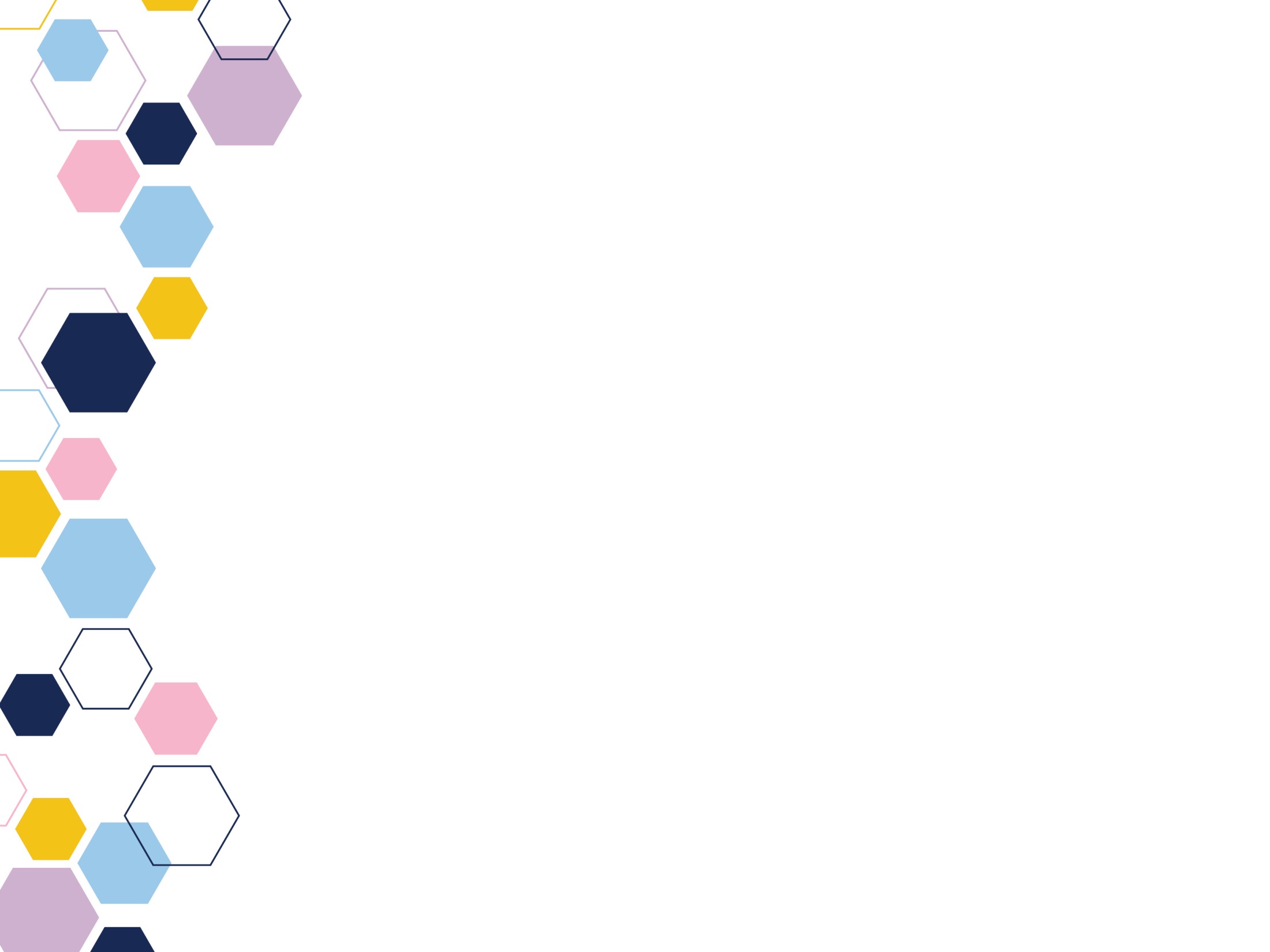 Culmination of Difference
Surface Level Differences:
different hobbies, majors/area of study, friend groups, fashion style choices, diet etc.

Deeper Level Differences:
cultural/ethnic background, religion, sexual orientation, gender, finances, partisanship, etc.
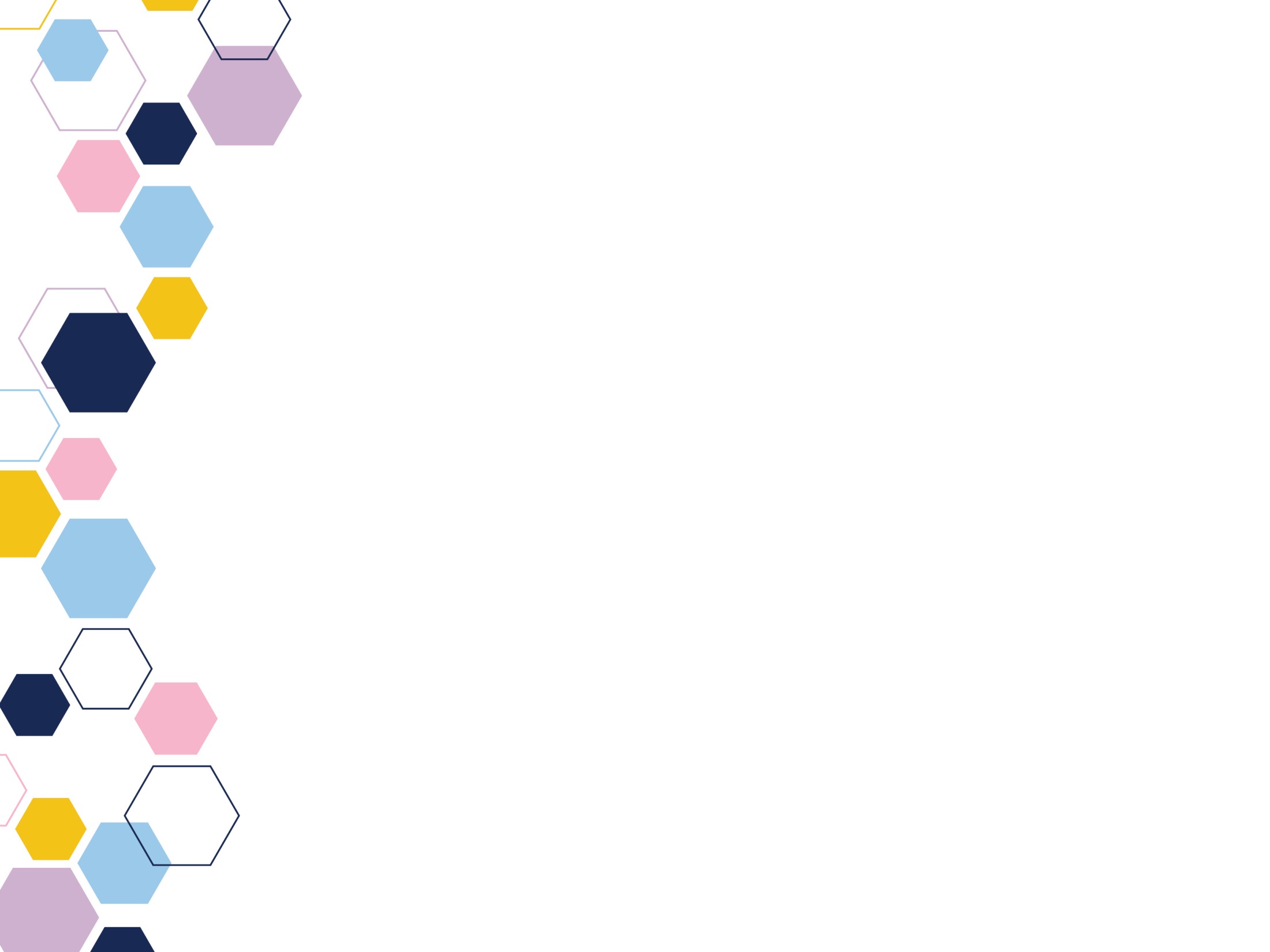 Culmination of Difference
What values do you hold that are uncompromising? 

Where do you draw the line when it comes to these conversations when they start to feel divisive?
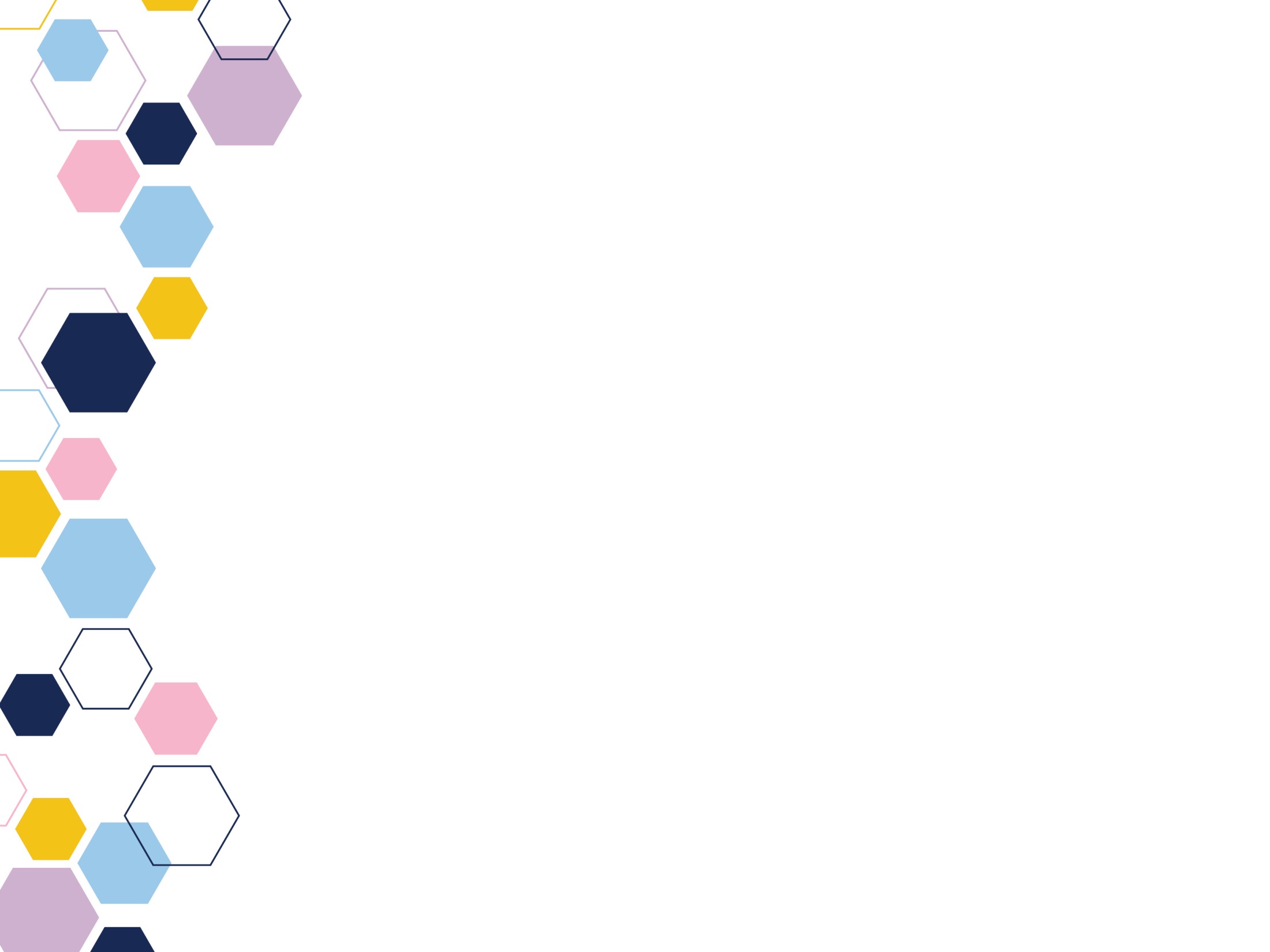 Leaning into Discomfort
“People are opting out of vital conversations about diversity and inclusivity because they fear looking wrong, saying something wrong, or being wrong. Choosing our own comfort over hard conversations is the epitome of privilege, and it corrodes trust and moves us away from meaningful and lasting change.”  - Brené Brown, Dare to Lead
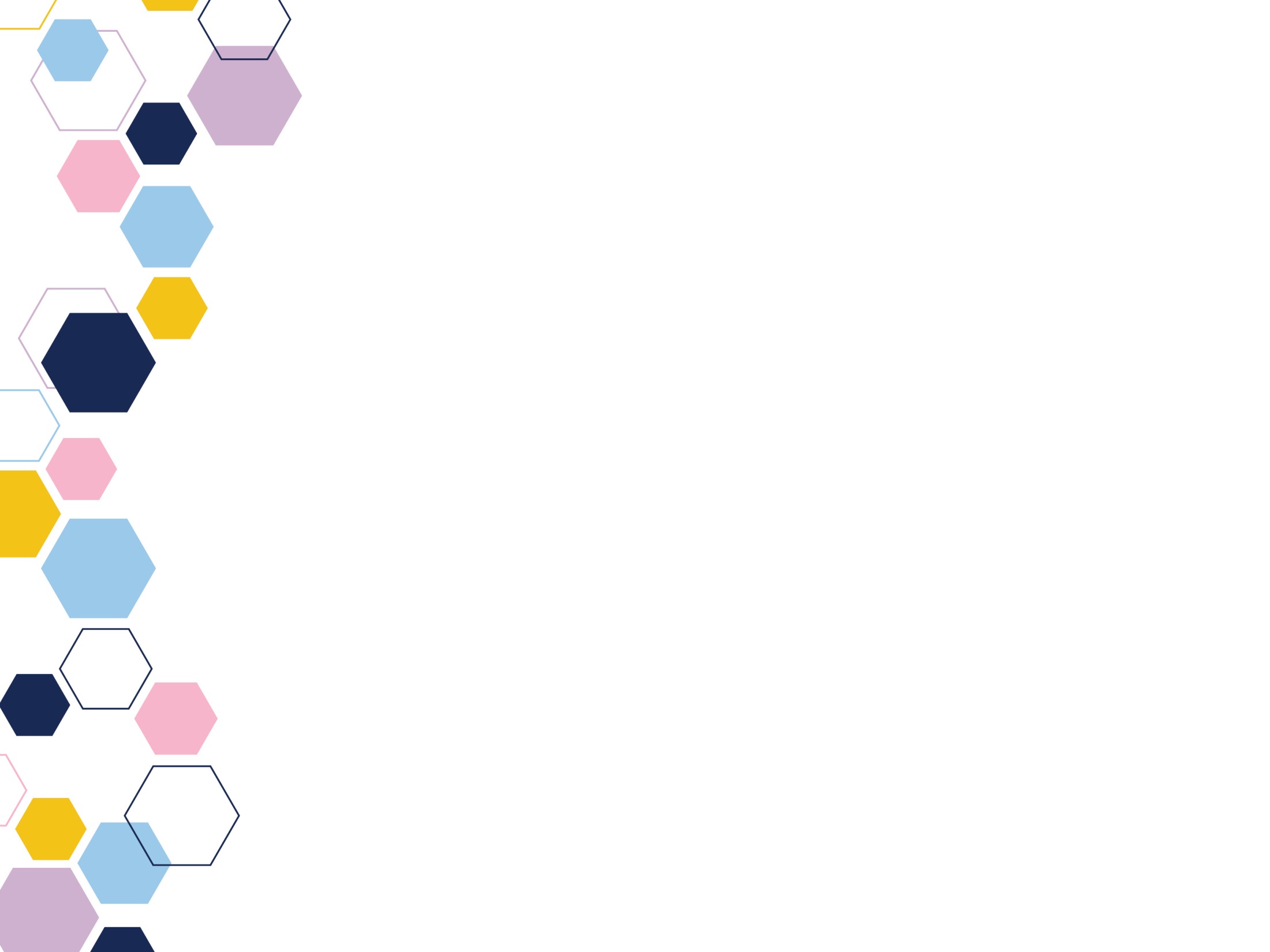 Leaning into Discomfort
“If we want people to fully show up, to bring their whole selves including their unarmored, whole hearts—so that we can innovate, solve problems, and serve people—we have to be vigilant about creating a culture in which people feel safe, seen, heard, and respected.” - Brené Brown, Dare to Lead
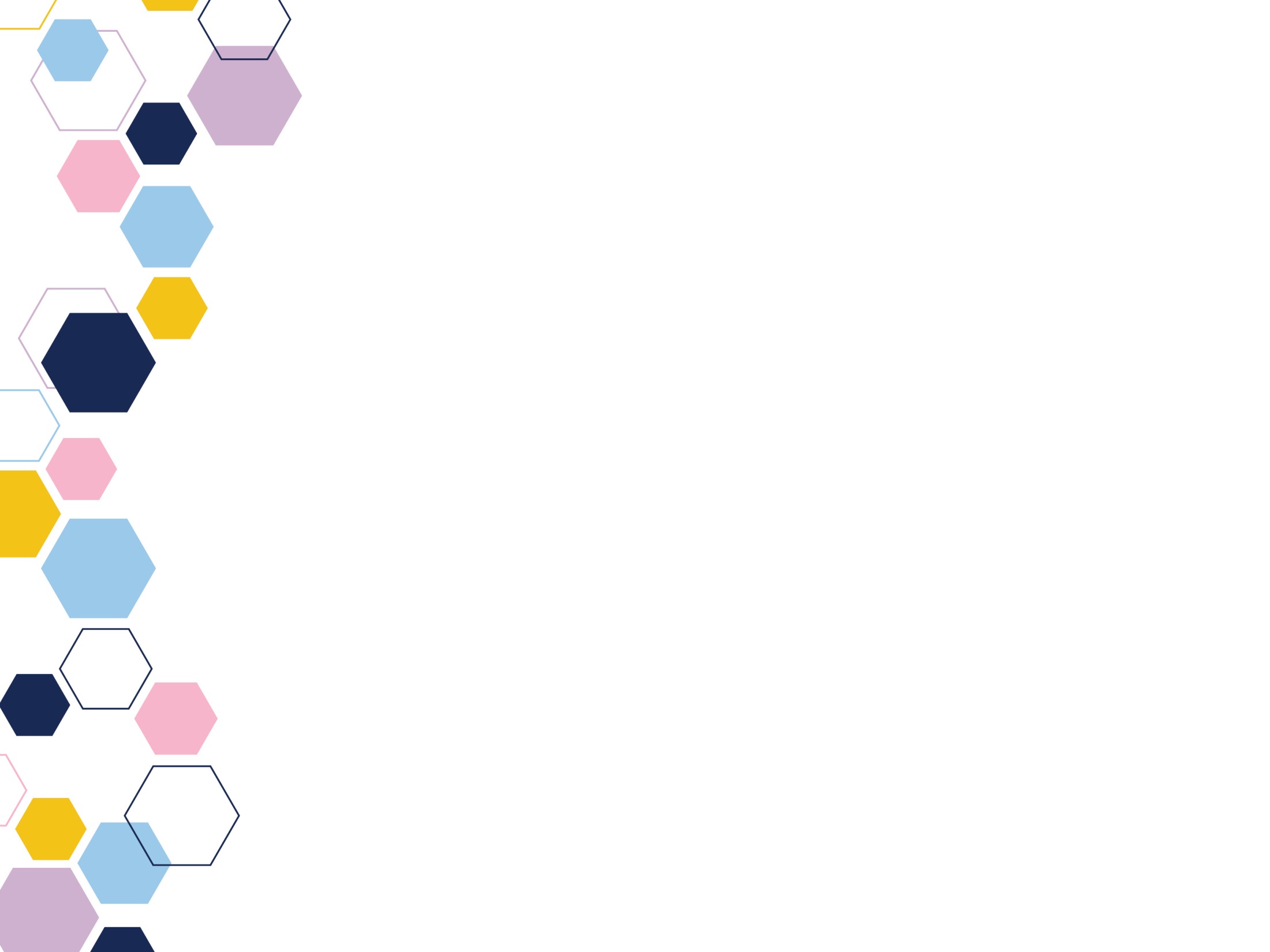 Leaning into Discomfort
“People are opting out of vital conversations about diversity and inclusivity because they fear looking wrong, saying something wrong, or being wrong. Choosing our own comfort over hard conversations is the epitome of privilege, and it corrodes trust and moves us away from meaningful and lasting change.”  - Brené Brown, Dare to Lead
“If we want people to fully show up, to bring their whole selves including their unarmored, whole hearts—so that we can innovate, solve problems, and serve people—we have to be vigilant about creating a culture in which people feel safe, seen, heard, and respected.” - Brené Brown, Dare to Lead
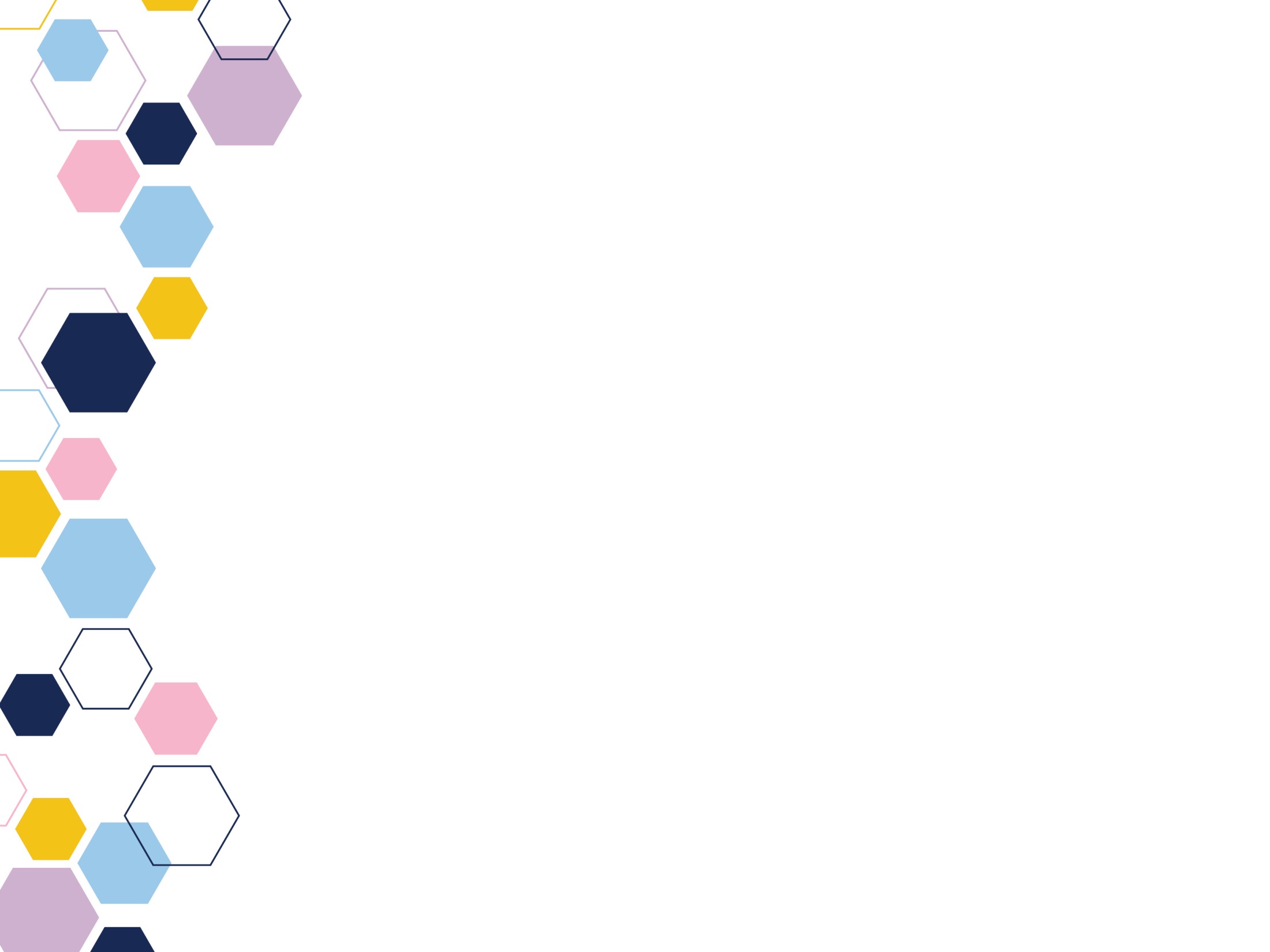 Leaning into Discomfort
What are challenges when it comes to “leaning into” discomfort?

What are the benefits you see of “leaning into” discomfort?

What are some strategies you can think of to “lean into” discomfort?
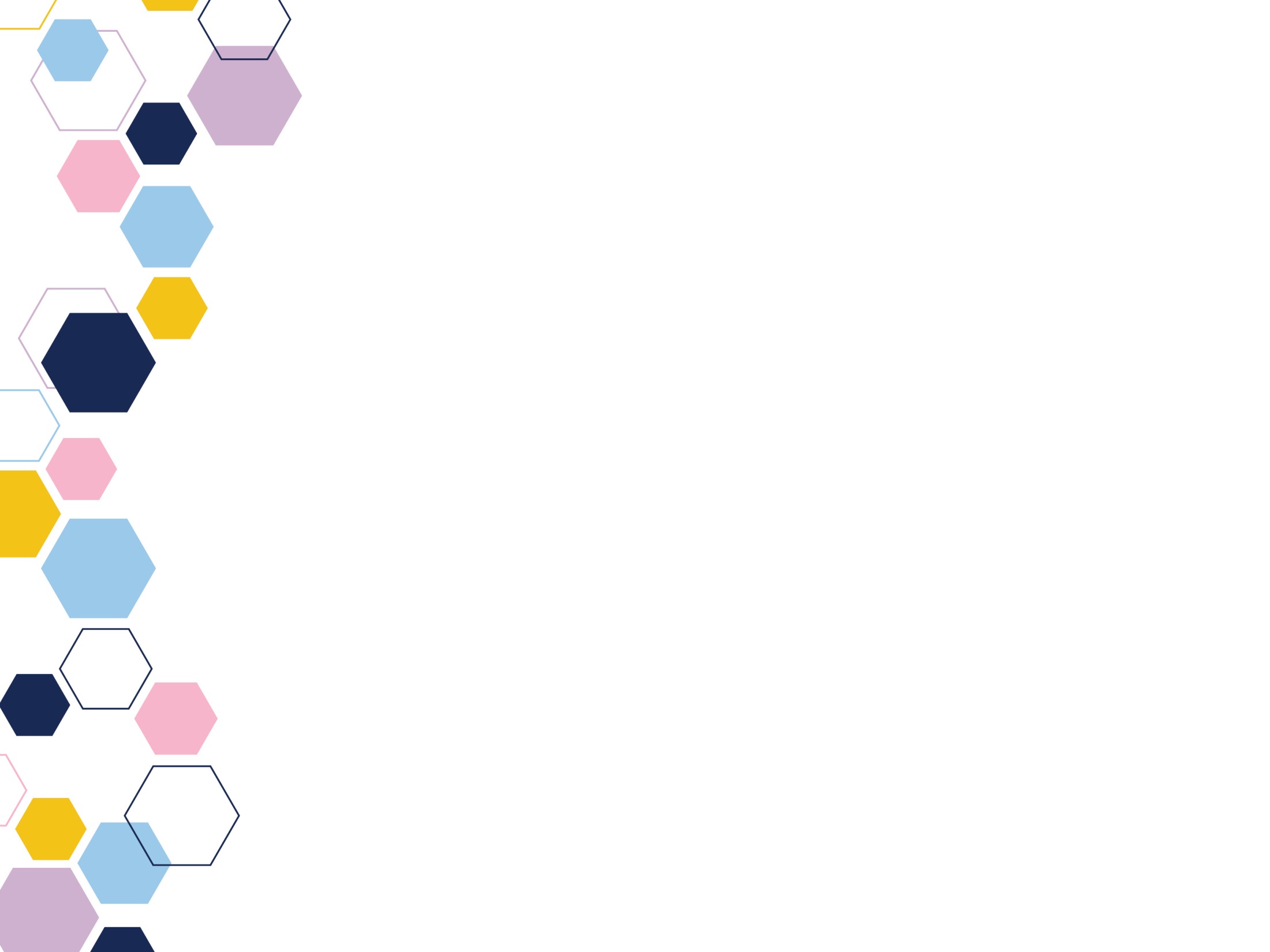 Where We Go from Here
Recall a time that you might have felt uncomfortable or unsure in a conversation about beliefs, policies, or politics.
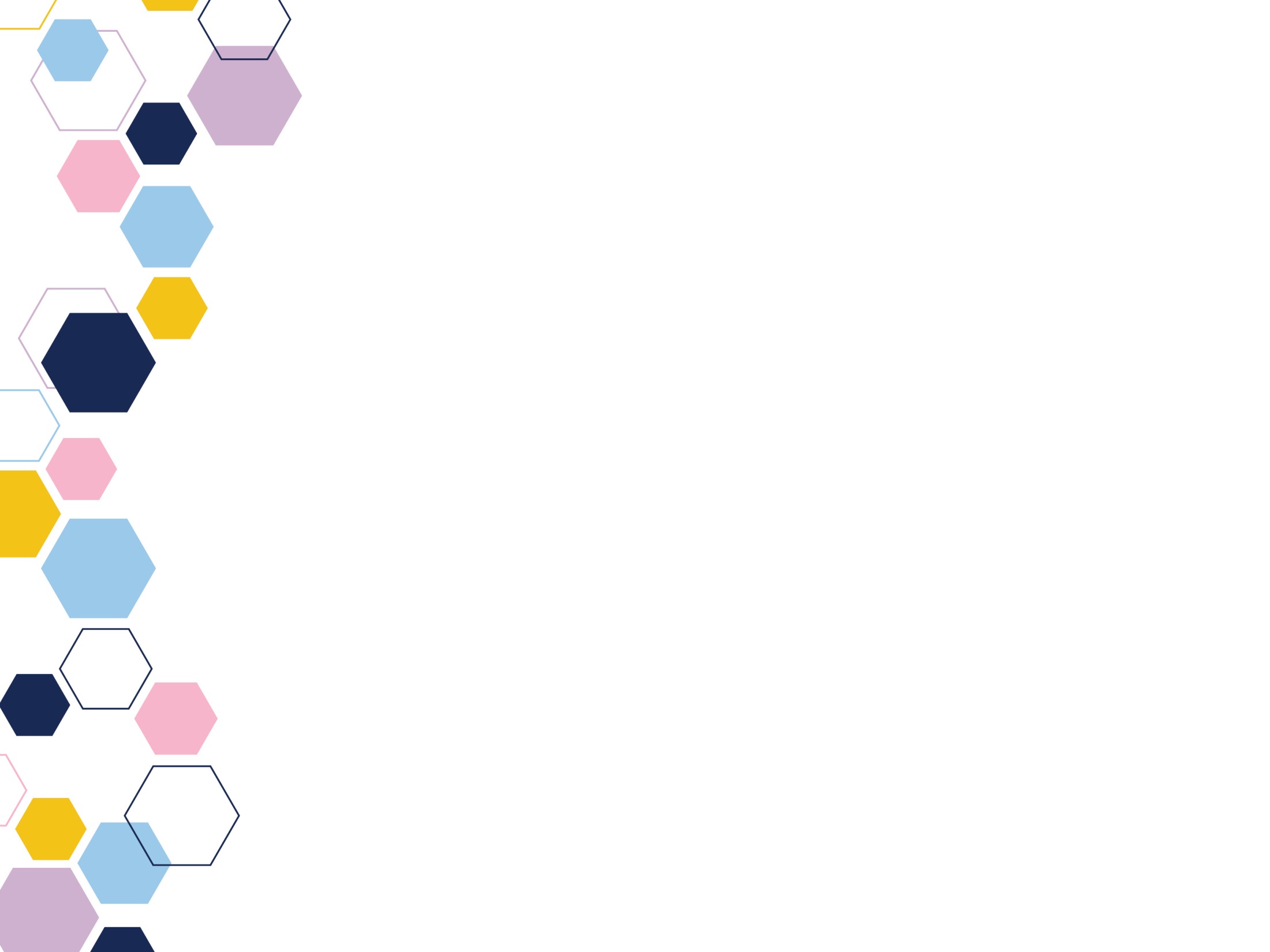 Where We Go from Here
How could that conversation have looked differently?

How could you have used the strategy you identified a few minutes ago to change the outcome of that interaction?
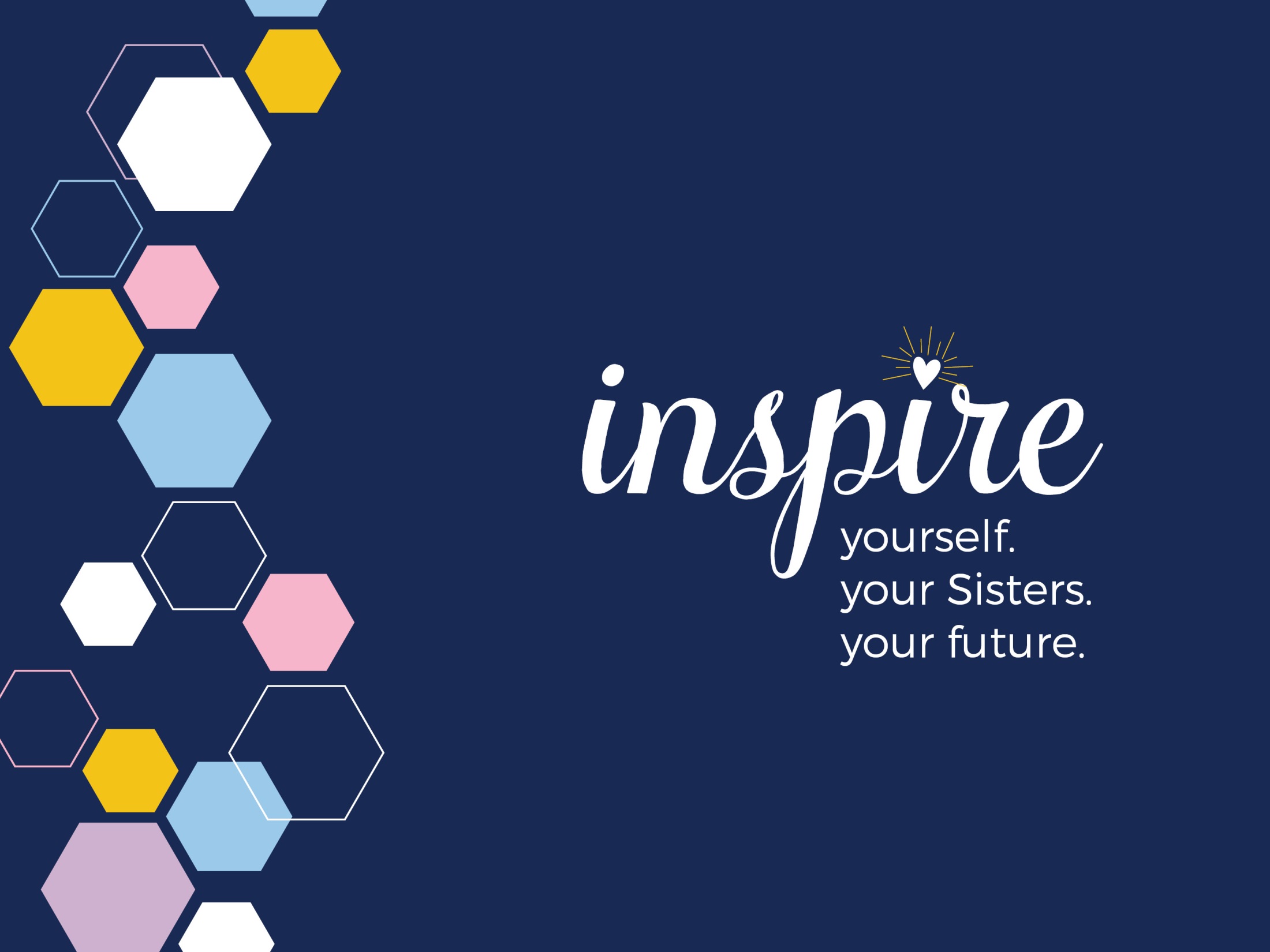